Презентація  на  тему:зниклі  та вимерлі  тварини  України
Підготував Хоменко Сергій 7-А клас
              Кагарлицька ЗОШ №3
Тур
Природоохоронний статус виду: Вимерлий
В XIII столітті ці дикі бики були цінним трофеєм, що і стало їх вироком. Вже через 300 років тури зникли з українського Полісся, а остання особина виду була вбита у XVII столітті.
Тарпан
Природоохоронний статус виду: Вимерлий
Так само як і тур, цілком вимер й предок іншої свійської тварини – дикий кінь тарпан. Степові тарпани були повністю винищені на півдні України до кінця XIX століття, лиш трохи не дочекавшись спасіння в “Асканії-Нові”.
Росомаха
Природоохоронний статус виду: Зниклий на території України
Господарське освоєння лісів витіснило хижака на Північ, хоч у XX столітті ще траплялися свідчення його візитів на українські землі. Зараз крайня південна межа розселення цієї тварини проходить через Польщу та Білорусь, а ще кількасот років тому росомахи бігали хащами нашого Полісся.
Тюлень-монах
Природоохоронний статус виду: Зниклий на території України
Стада тюленів-монахів були звичним явищем на чорноморському узбережжі ще в XIX столітті. Цих миролюбивих тварин активно знищували звіробої, що майже призвело до їх повного зникнення. Тим не менш, малочисельні популяції подекуди ще збереглися на скелях Болгарії та Туреччини. Останні достовірні свідчення про тюленів на українських берегах відносяться до середини XX століття. Тому, фактично, його можна вважати зниклим з території/акваторії України.
Довгокрил  звичайний
Природоохоронний статус виду: Зниклий на території України
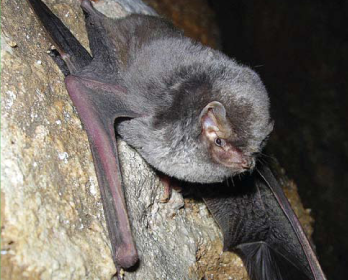 В Україні був поширений в Криму та Закарпатті. Вид на території України відсутній. На початку XX ст. був відомий як чисельний вид. Останній раз зафіксовано: в Криму — в 1947 р., в Закарпатській обл. — в 1993 р. Причини зміни чисельності: пряме знищення тварин людиною, непокоєння у сховищах, дуже ймовірно — отруєння пестицидами.
Ховрах  Європейський
Статус: Зниклий на території України
В Україні на середину 1970-х рр. знахідки виду були відомі в Закарпатській, Чернівецькій, Хмельницькій та Вінницькій обл. У 1950-х рр. чисельність виду у межиріччі Дністер–Прут була досить високою (на 1 га припадало 30–35 нір), однак вже у 80-х рр. на цій території на 1 га знаходили 1–2 нори. За останні 20 років достовірні відомості, що підтверджують існування в Україні відсутні, хоча на прилеглих територіях Молдови (в Середньому Придністров’ї) цей вид ще на початку 1990-х рр. досить масово зустрічався. Причини зміни чисельності: неконтрольований промисел в 1950–60 рр., загибель тварин від отрутохімікатів, зведення біотопів.
Кінець